Оцінювання результатів навчання учнів третіх класів Нової української школи
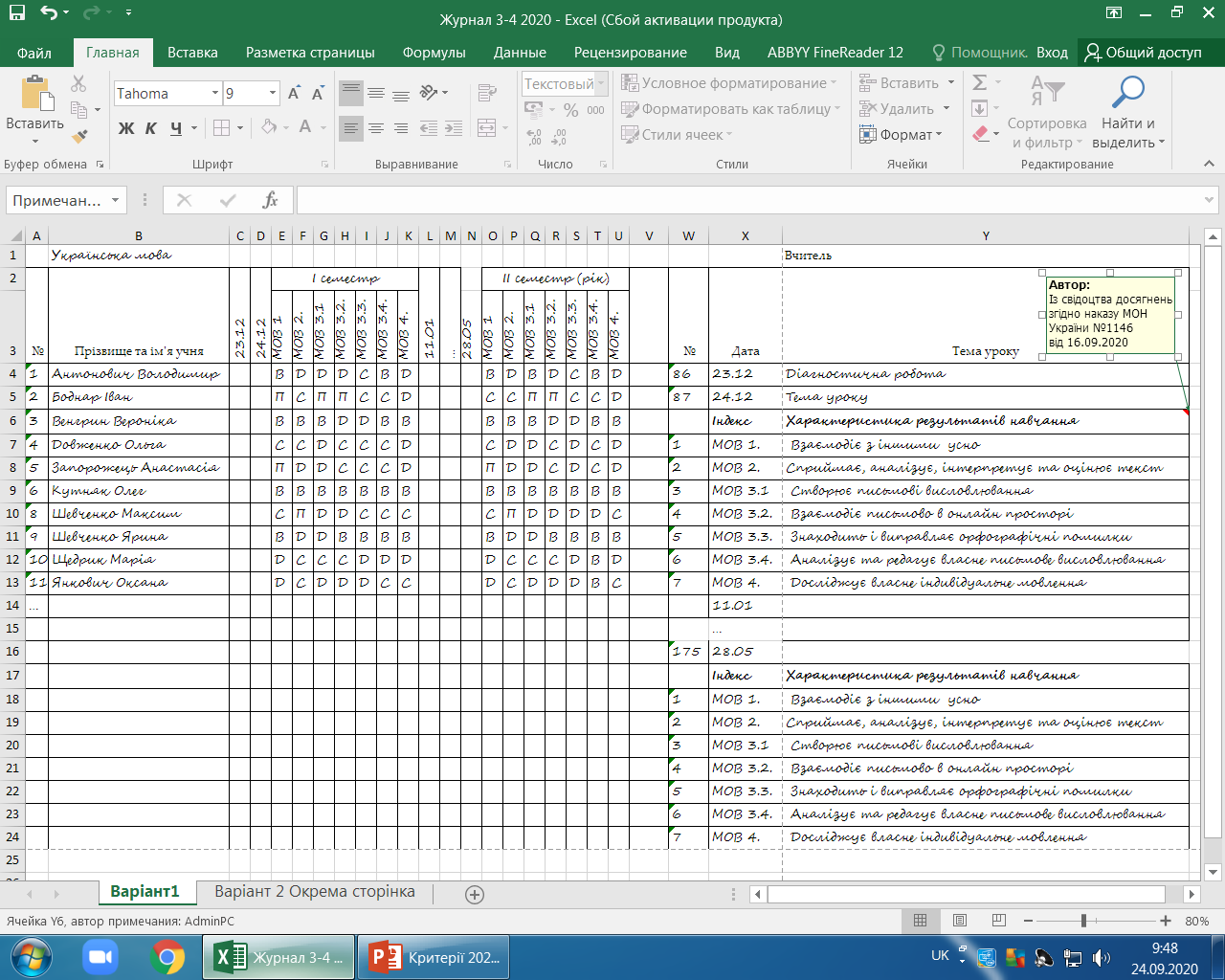 Середня оцінка за семестрове та річне оцінювання не виводиться.
Рівневе оцінювання:
П – початковий рівень
С - середній рівень
Д – достатній рівень
В – високий рівень
Прізвища та імена учнів – вигадані.
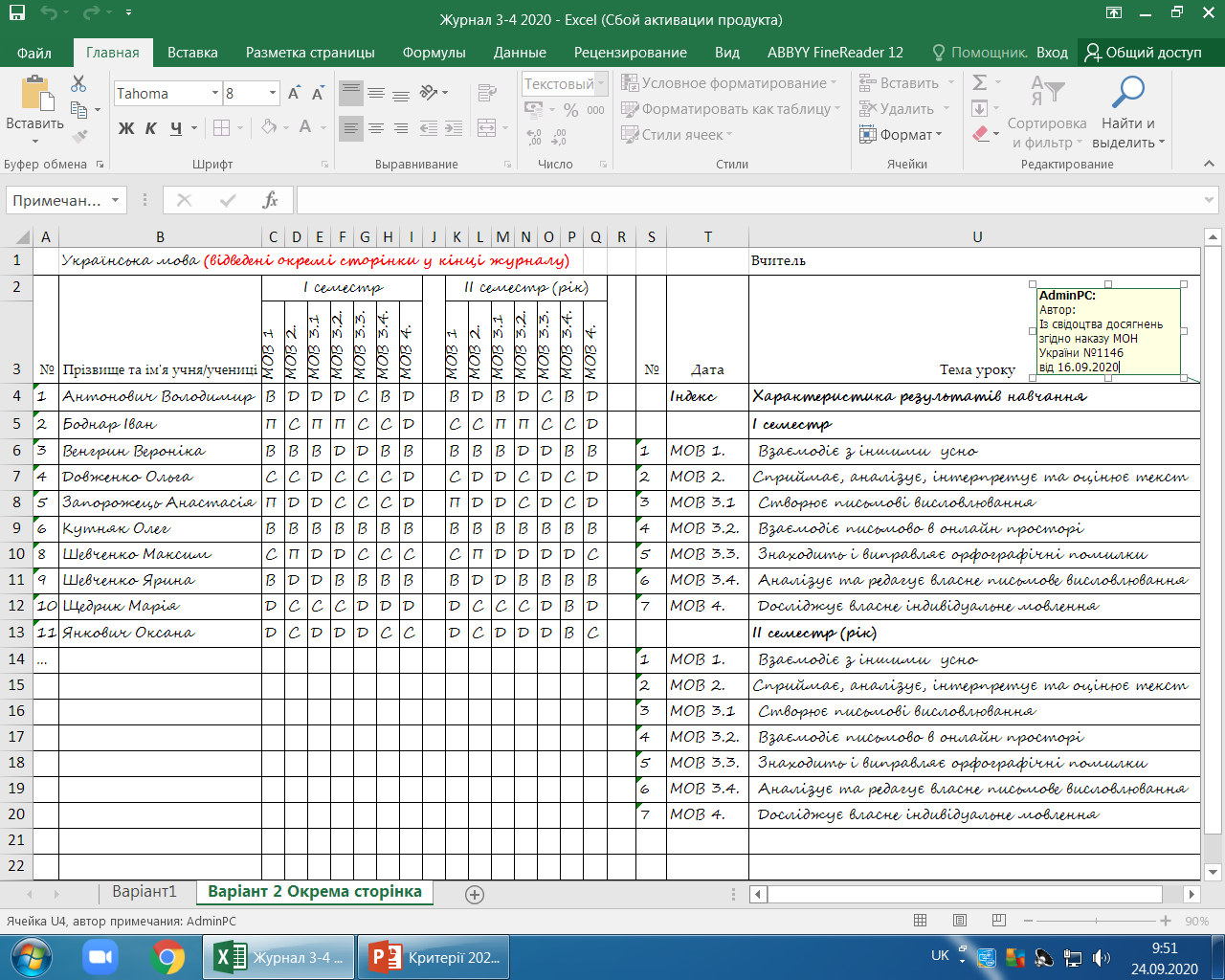 Середня оцінка за семестрове та річне оцінювання не виводиться.
Рівневе оцінювання:
П – початковий рівень
С - середній рівень
Д – достатній рівень
В – високий рівень
Прізвища та імена учнів – вигадані.
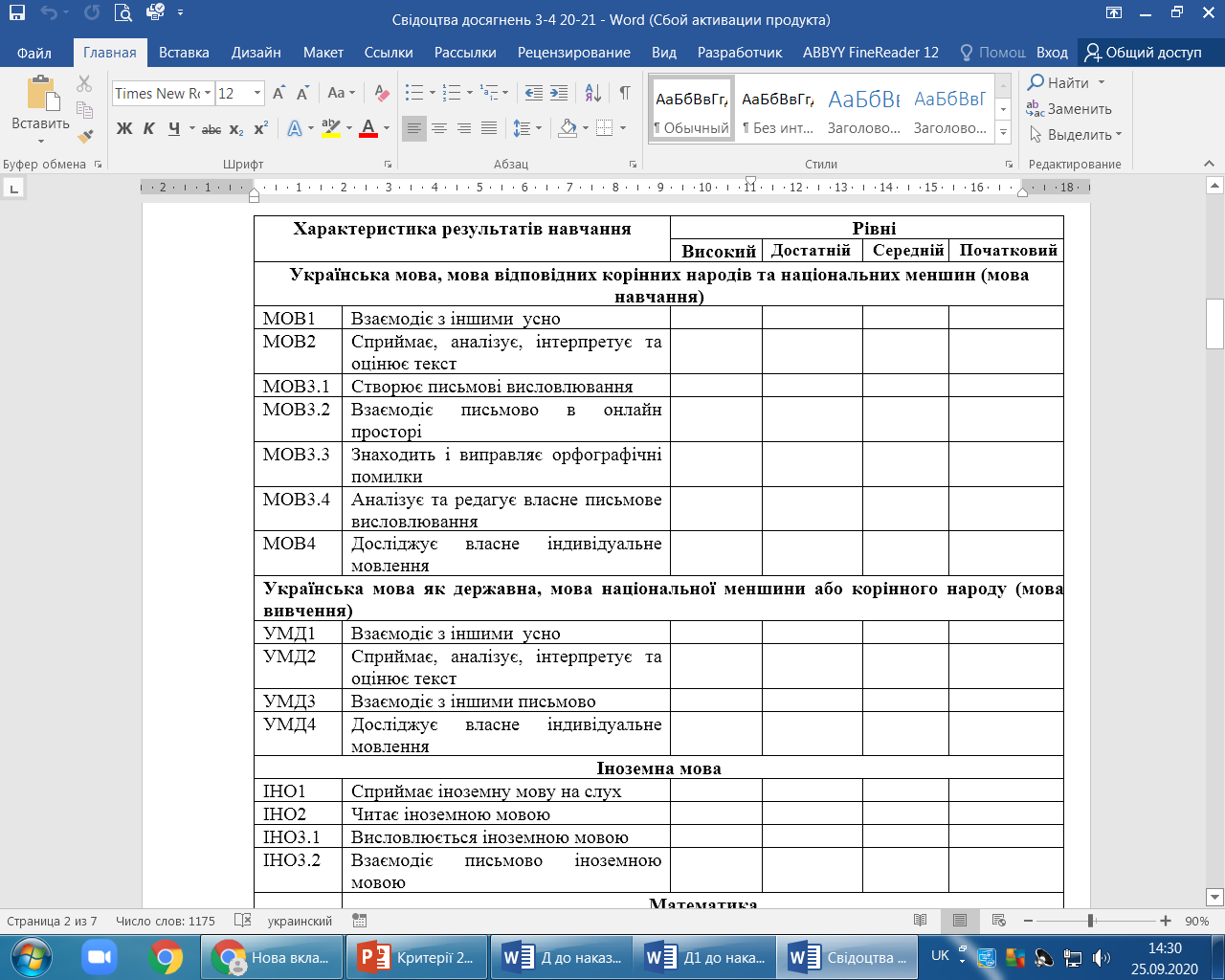 Ці характеристики результатів навчання вписуємо у журнал для семестрового (річного) оцінювання.
Свідоцтво досягнень
«Узагальнений рівень із навчального предмета або інтегрованого курсу не визначається»,тобто не заповнюється розділ журналу «IV. Зведений облік навчальних досягнень учнів
Свідоцтво досягнень
Видається двічі на рік (у грудні та травні).
Наскрізні уміння оцінюються двічі на рік за чотирирівневою шкалою: «має значні успіхи», «демонструє помітний прогрес», «досягає результату за допомогою дорослих», «потребує значної уваги і допомоги». 
Рівень сформованості наскрізних умінь учнів визначає учитель на основі педагогічних спостережень та аналізу учнівського портфоліо.
Характеристика результатів навчання (по предметно) здійснюється за рівнями (В, Д, С, П).
Документ підписують учитель і батьки (особи, які їх замінюють). Оригінал свідоцтва досягнень надається батькам, а його завірена копія зберігається в особовій справі учня в закладі освіти.
Характеристика у 1, 2, 3 класах НЕ пишеться.
Критерії оцінювання 3-4 класів
Для учнів третіх та четвертих класів застосовується формувальне та підсумкове (тематичне, семестрове та річне оцінювання). 
Підсумкове тематичне оцінювання здійснюється за результатами виконання діагностичних робіт. 
На правій сторінці розвороту журналу записуємо лише дату і тему проведення діагностичної роботи.
Окремої колонки «Тематична» в журналі  НЕ відводимо!
За діагностичну роботу оцінка в рівнях (П,С, Д,В)  у журналі НЕ фіксується.
Діагностичні роботи
Форми і види оцінювання, зміст завдань діагностичної роботи учитель обирає самостійно з урахуванням особливостей учнів класу. 
Діагностичні роботи розробляються на основі компетентнісного підходу і можуть бути:
 усними чи письмовими, 
у формі тестових завдань, 
у цифровій формі (зокрема тестування в електронному форматі),
у формі комбінованої роботи, 
у формі практичної роботи, 
усного опитування тощо. З
Обсяг – 40 (35) хв.
Періодичність – після вивчення теми (з урахуванням кількості тем у межах кожного предмету).
Виконуються у зошитах для діагностичних робіт або на окремих аркушах, бланках, зберігаються 1 рік.
Оцінювання діагностичної роботи
Середня оцінка 
за тематичну діагностичну роботу (ТДР) у роботі учня 
не виводиться. 
Тобто, у діагностичній роботі кожне завдання оцінюється за рівнями (В, Д, С, П), яке підібране з програми для перевірки обов'язкових та очікуваних результатів навчання.
Зразки бланків оцінювання розміщенні у додатку 3 методичних рекомендацій наказу №1146 від 16.09.2020 року, 
але, пам'ятайте, що «Форми і види оцінювання, зміст завдань діагностичної роботи учитель обирає самостійно з урахуванням особливостей учнів класу».
Приклад бланку оцінювання результатів діагностичної роботи учнів 3 класу з математики за темою «Невидимий світ підземної України»
Високий - розв’язання  правильне і в повному обсязі.
Достатній - більше правильно розв’язаних завдань.
Середній -більше неправильно розв’язаних завдань.
Початковий - розв’язання неправильне або учень не приступав до виконання завдання.
Бланк оцінювання результатів діагностичної роботи №1  уч___ 3 -__класу 
________________________________  з інтегрованого курсу ЯДС за темою «Подорожуємо і відкриваємо світ»
Скорочене позначення кожної освітньої галузі із Держстандарту
Українська мова та література (МОВ) 
Іншомовна освіта (ІНО) 
Математична освіта (МАО) 
Природнича освіта (ПРО) 
Технологічна освіта (ТЕО) 
Інформатична освтіа (ІФО)
Соціальна і здоров’язбережувальна (СЗО) 
Громадянська та історична (ГІО) 
Мистецька (МИО) 
Фізкультурна (ФІО)
Умовні скорочення у  типовій освітній програмі
Перша цифра
після буквеного запису позначає номер змістової лінії в освітній програмі
Українська мова
Клас
4 МОВ 1-1.2-2
Цифри із крапкою (між дефісами) – порядковий номер обов’язкового результату навчання, окресленого у Стандарті
Остання цифра – порядковий номер очікуваного результату навчання.